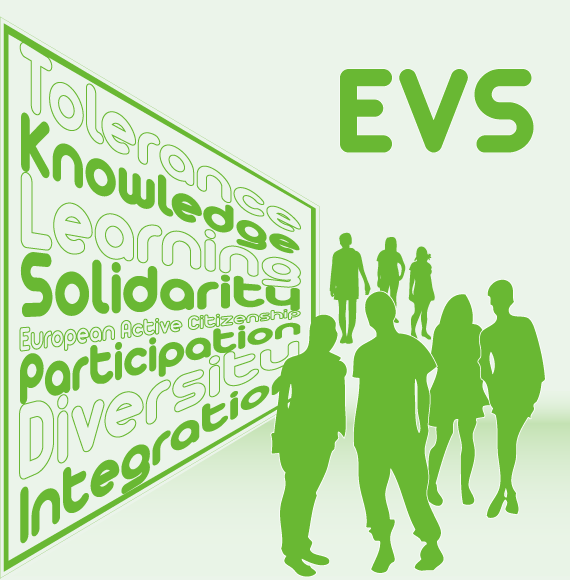 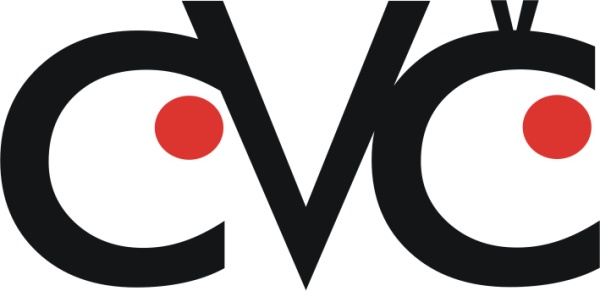 Dobrovoljnik:
Mario Ivanković
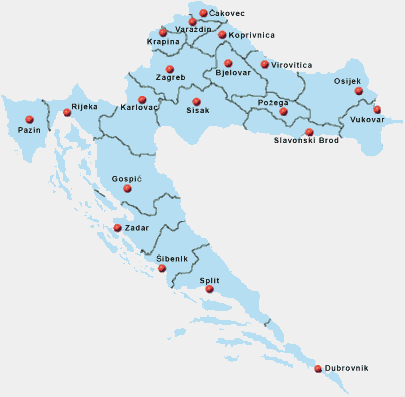 680 km
St: 4.284.889 
21 grófstvo
Hlavni mesto: ZAGREB
Valuta: Kuna
1244 ostrova
PhDr. Marta Hanečáková: Mladežničky parlament aj “Party bez kravat”
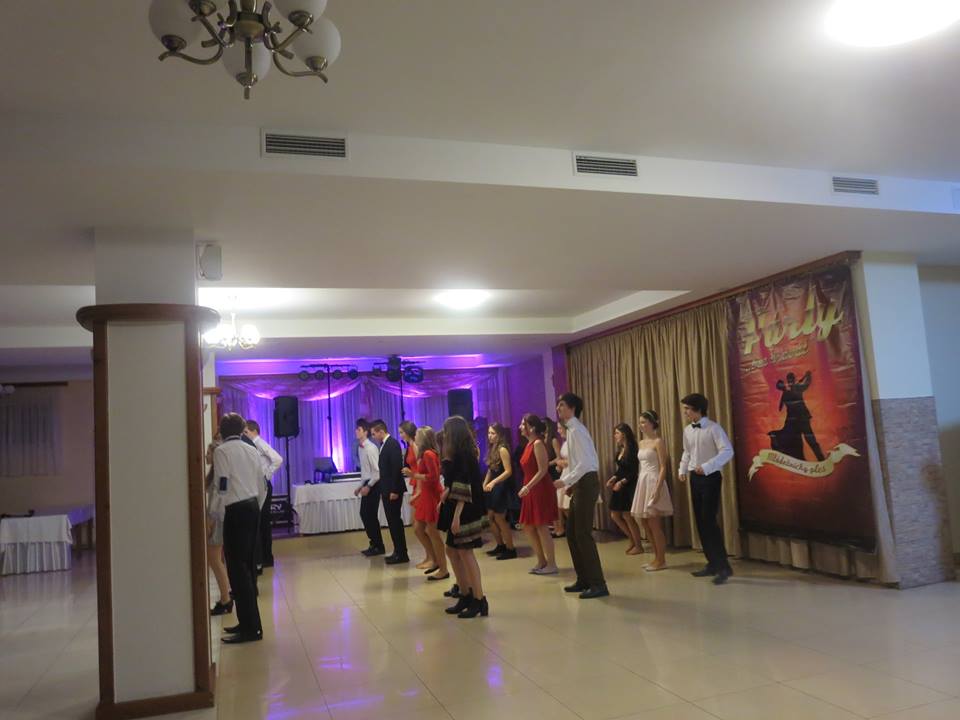 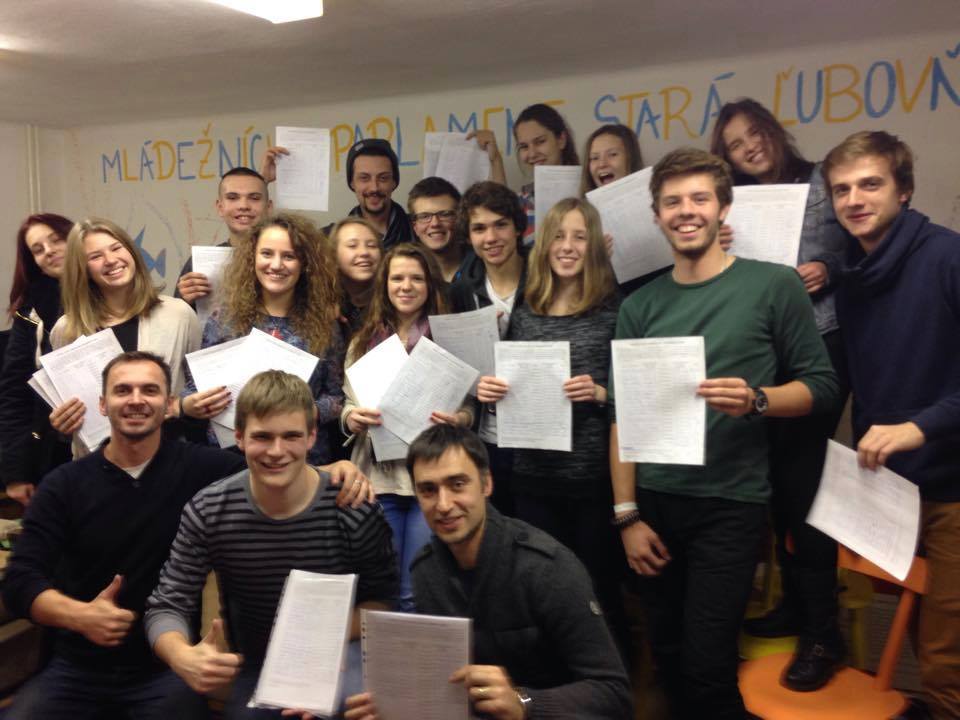 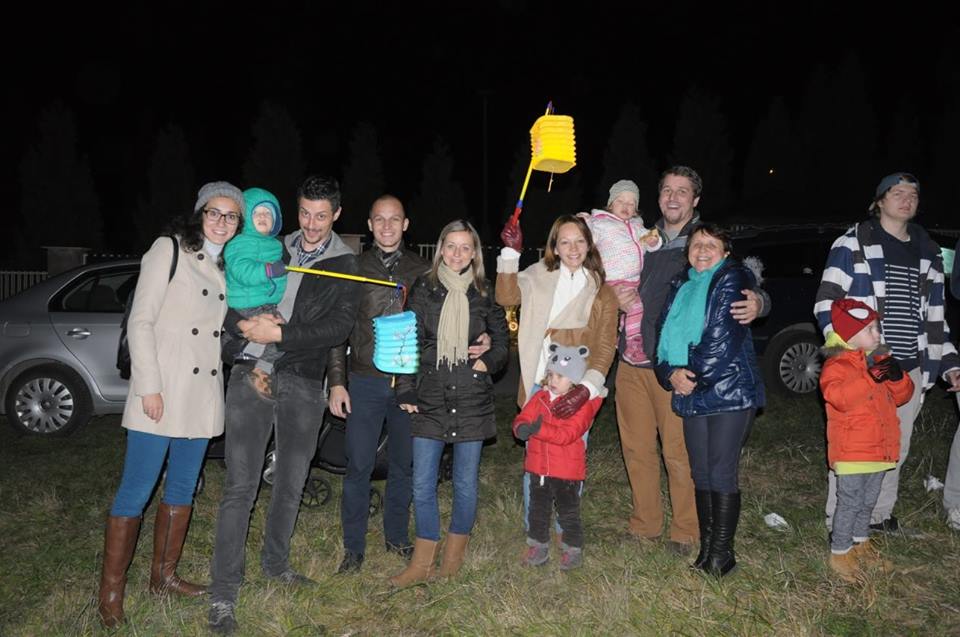 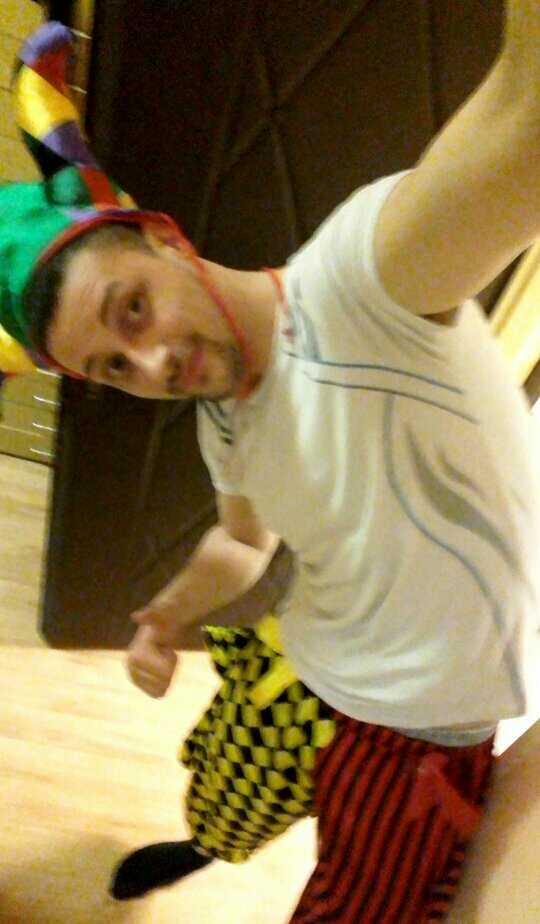 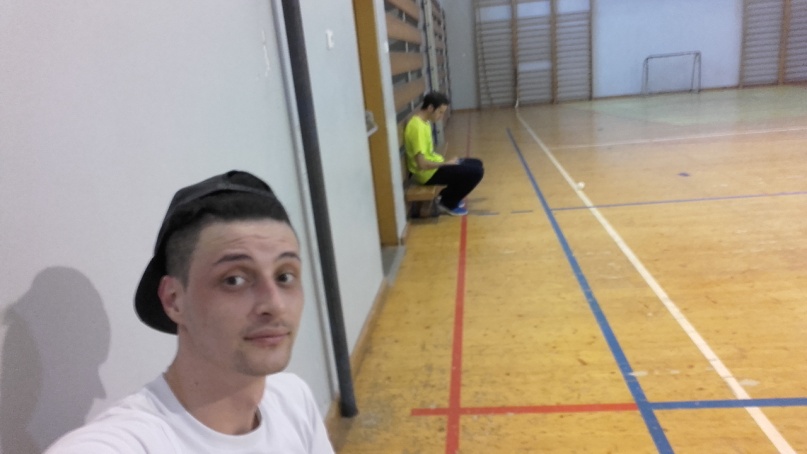 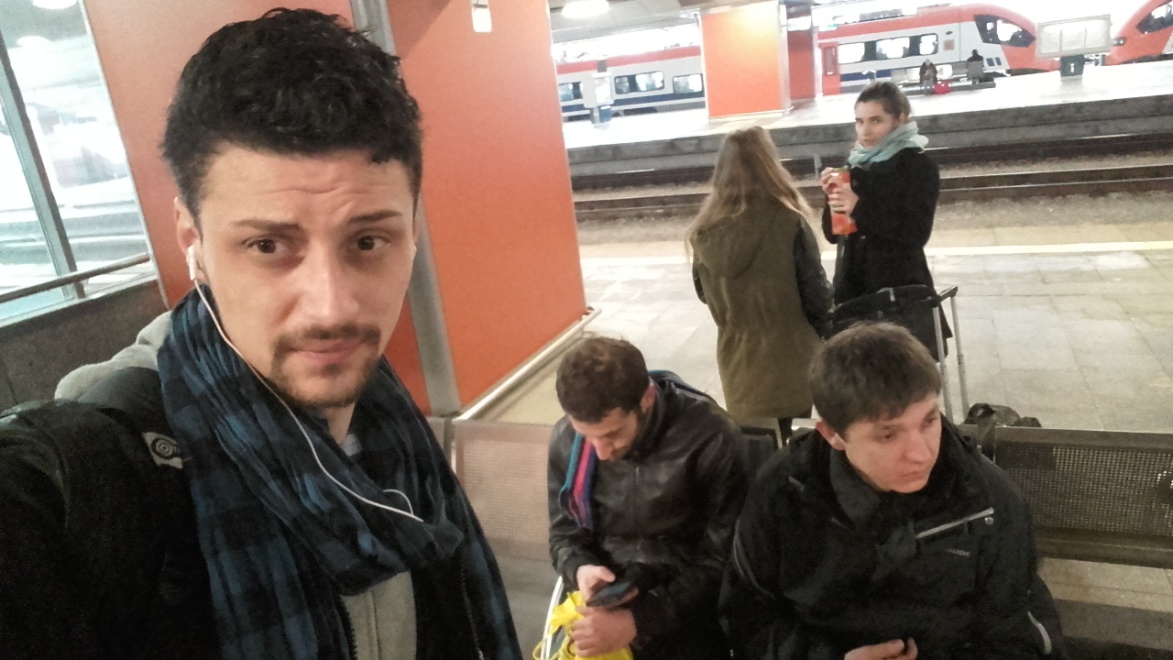 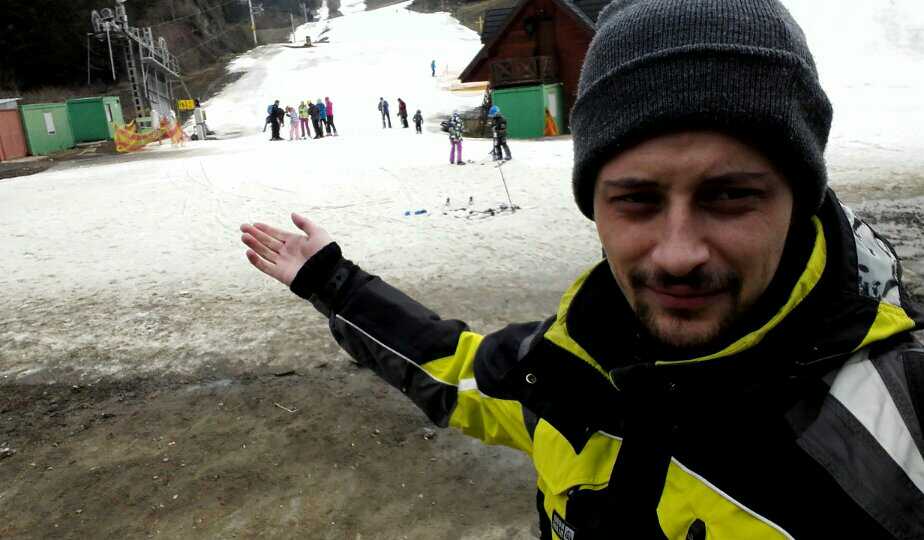 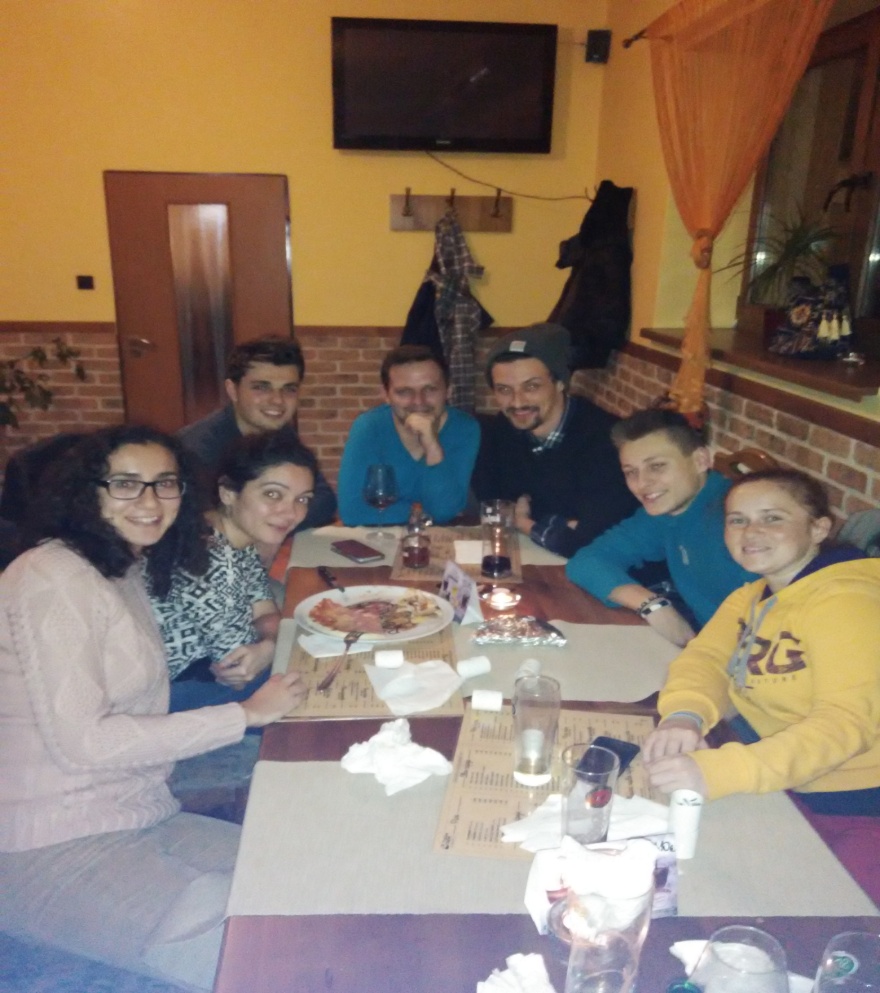 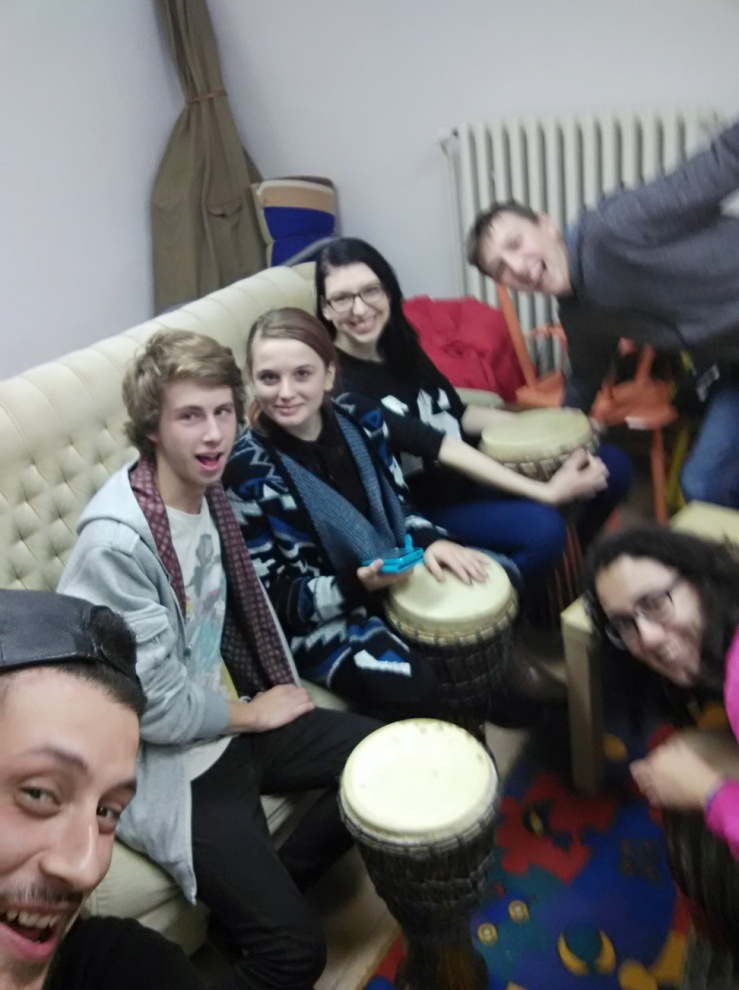 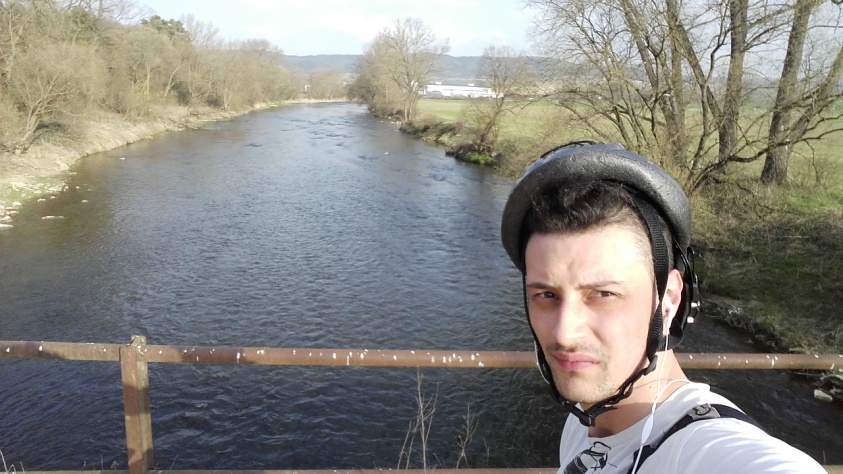 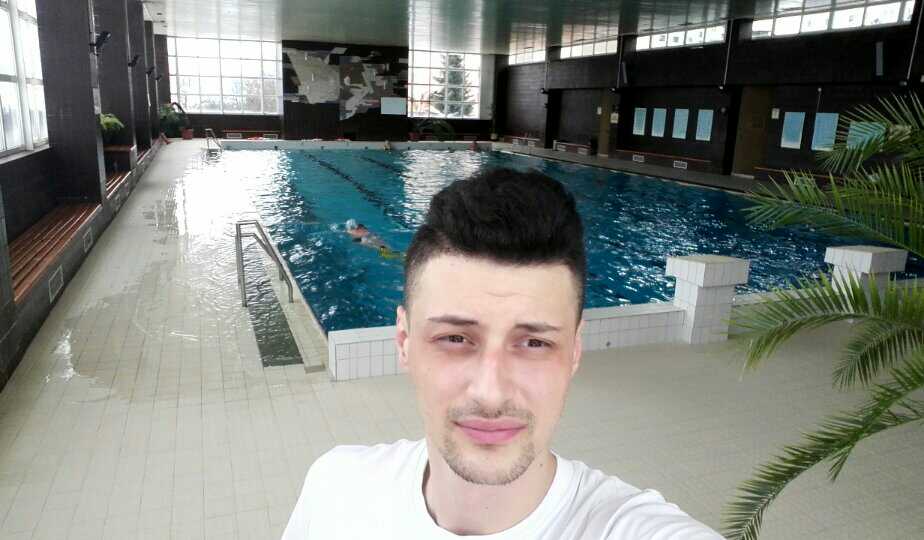 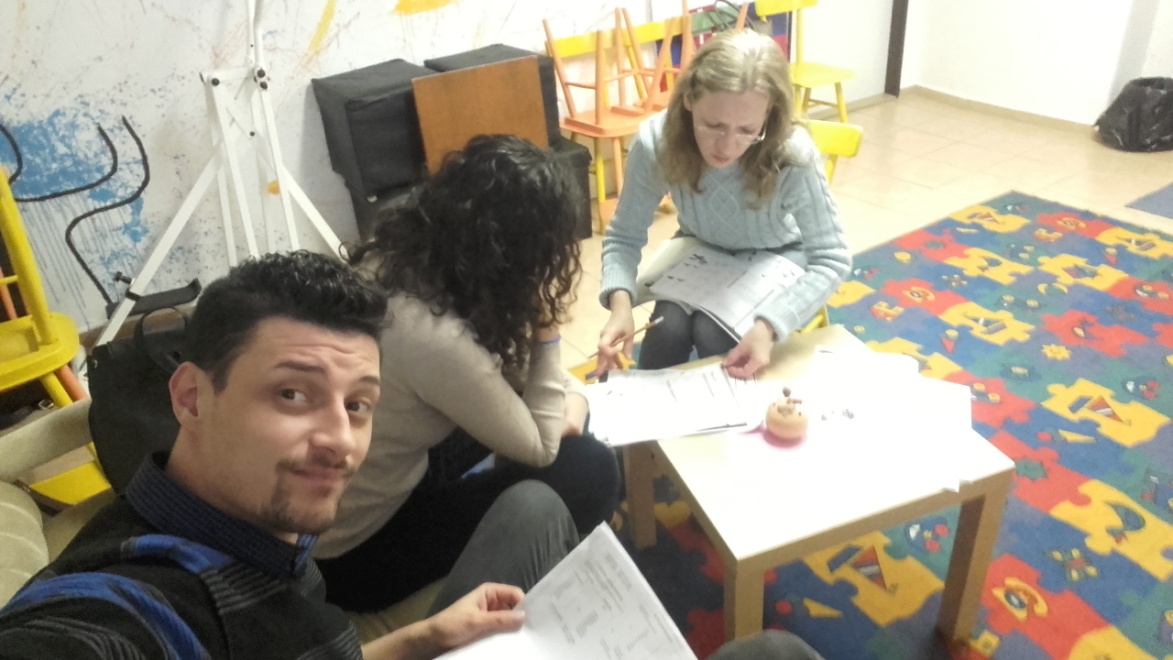 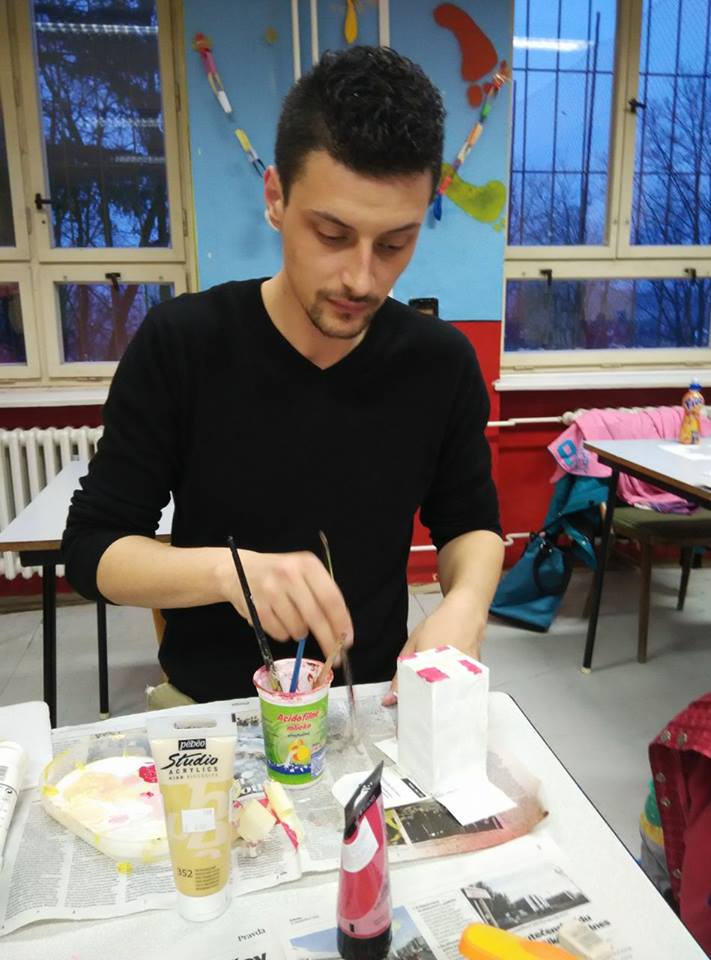 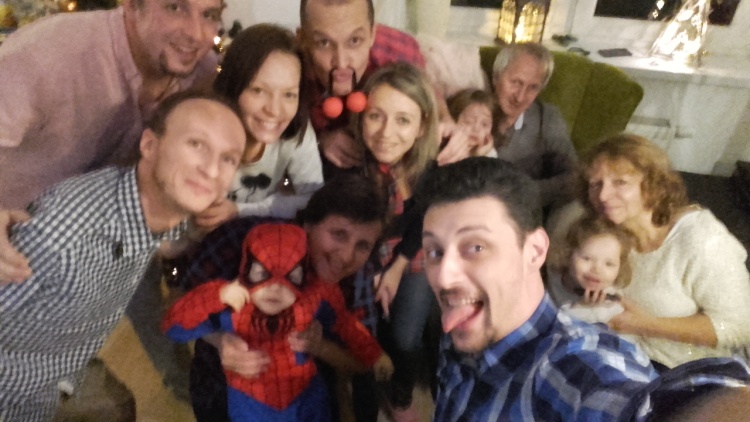 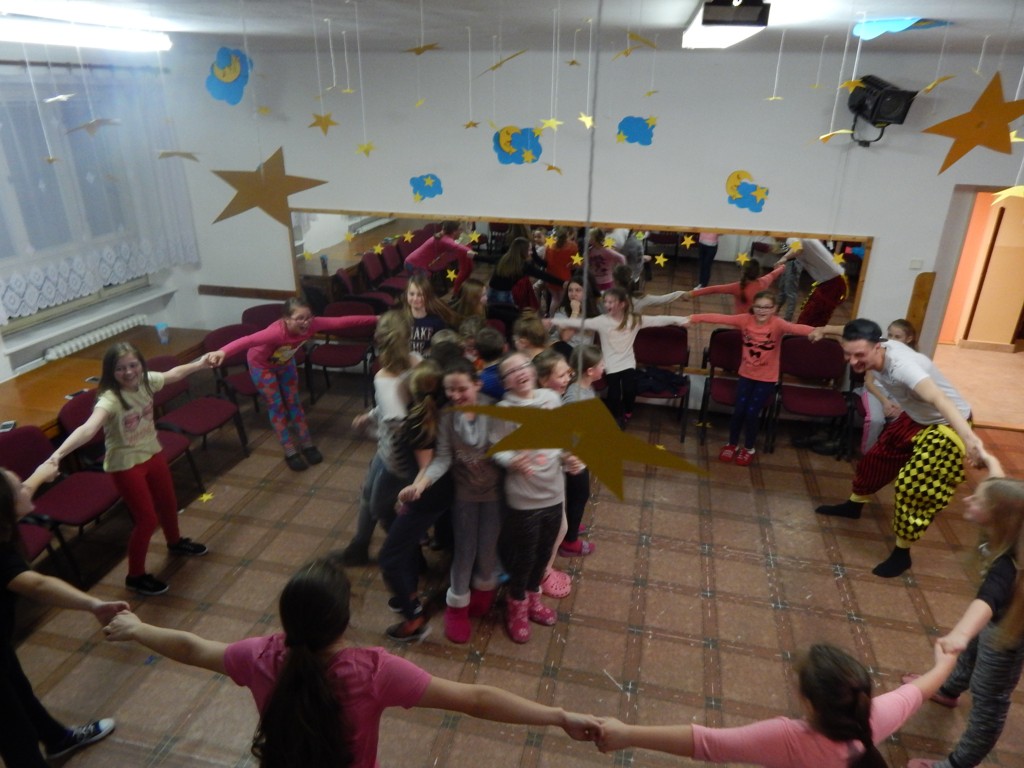 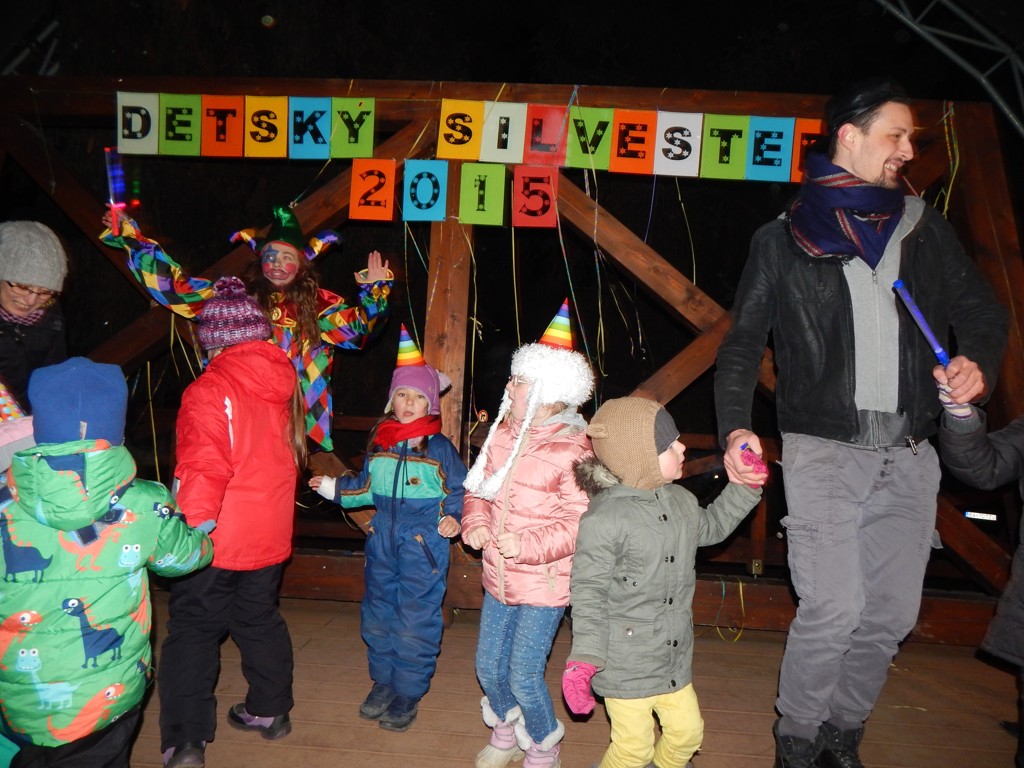 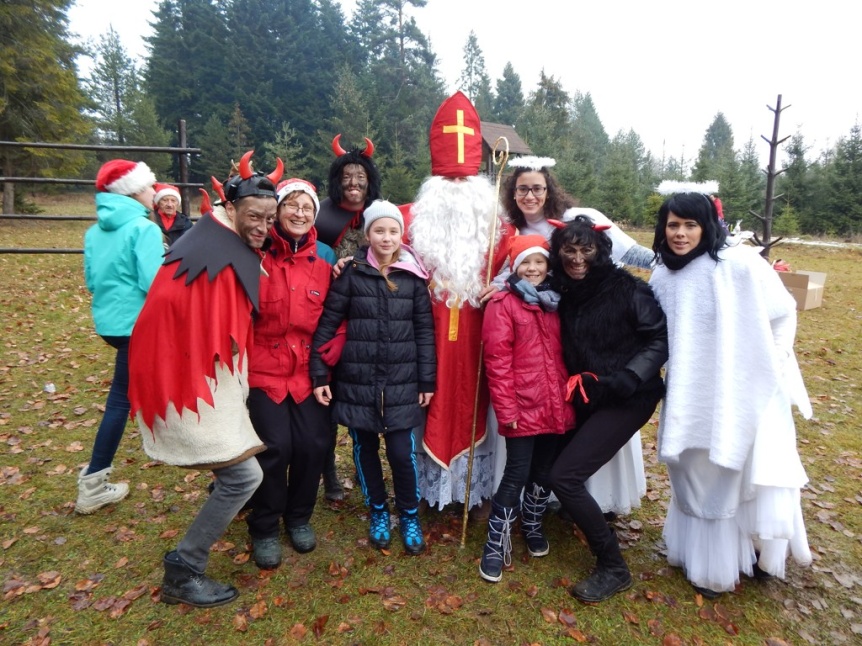 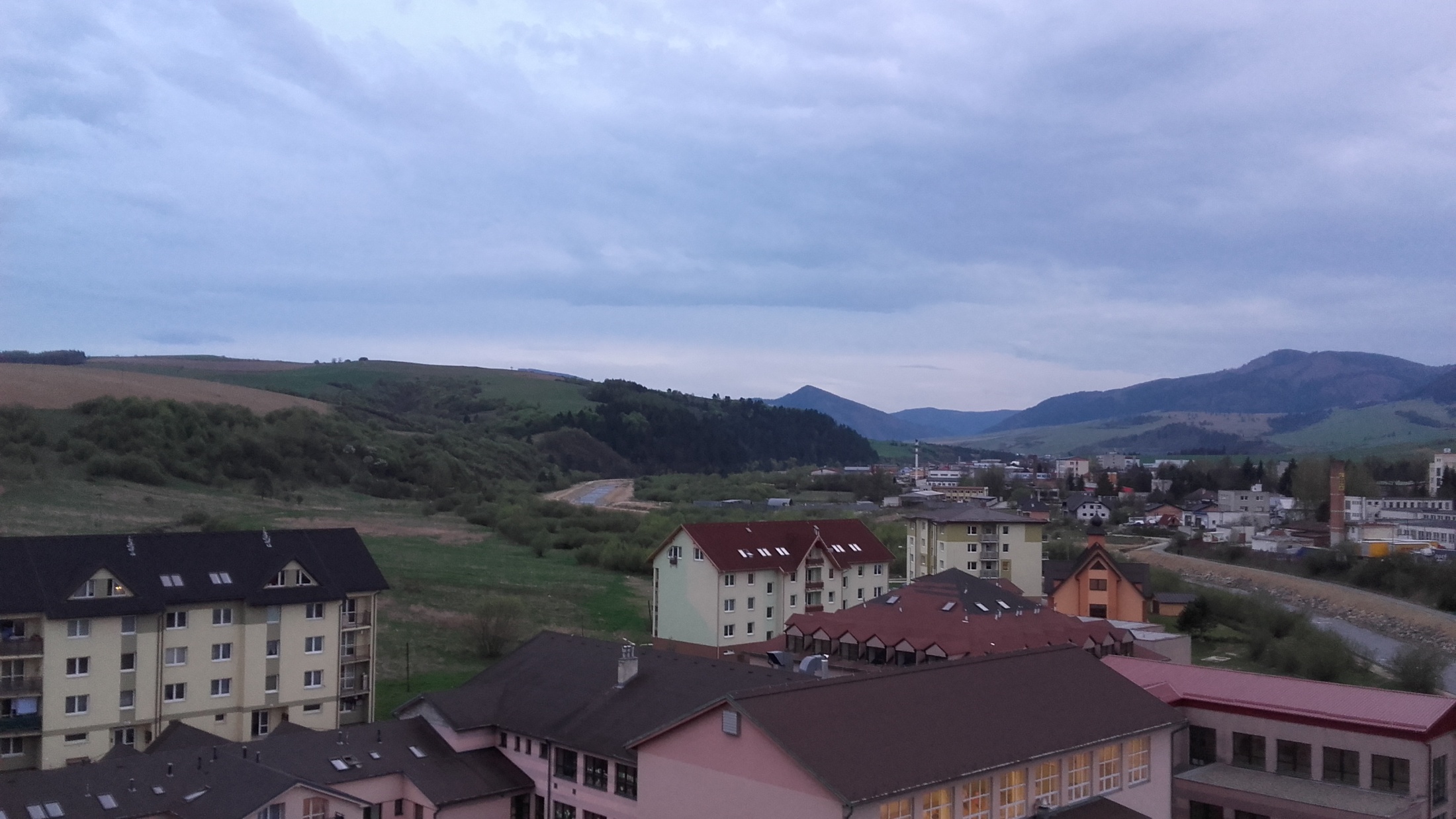